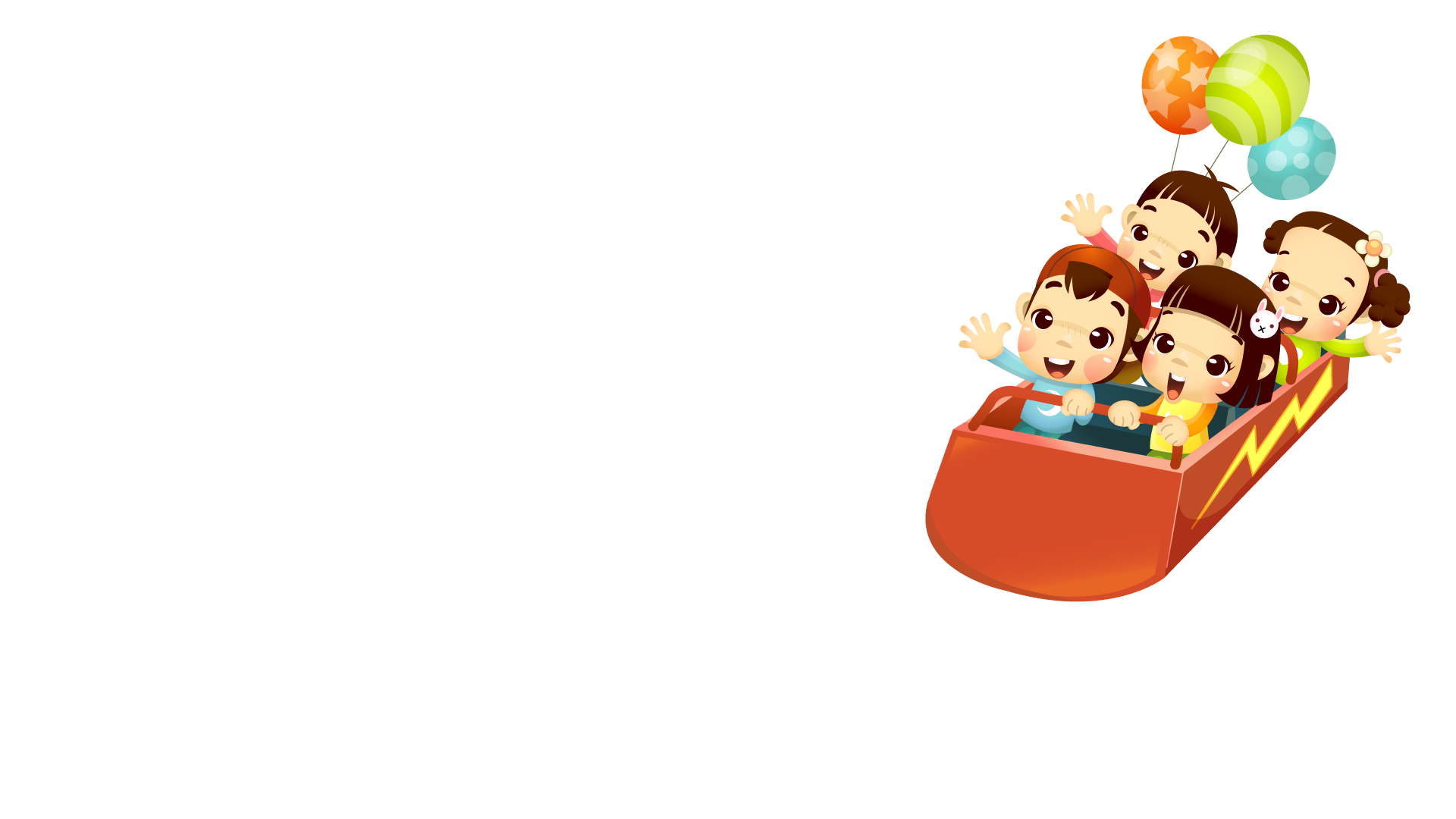 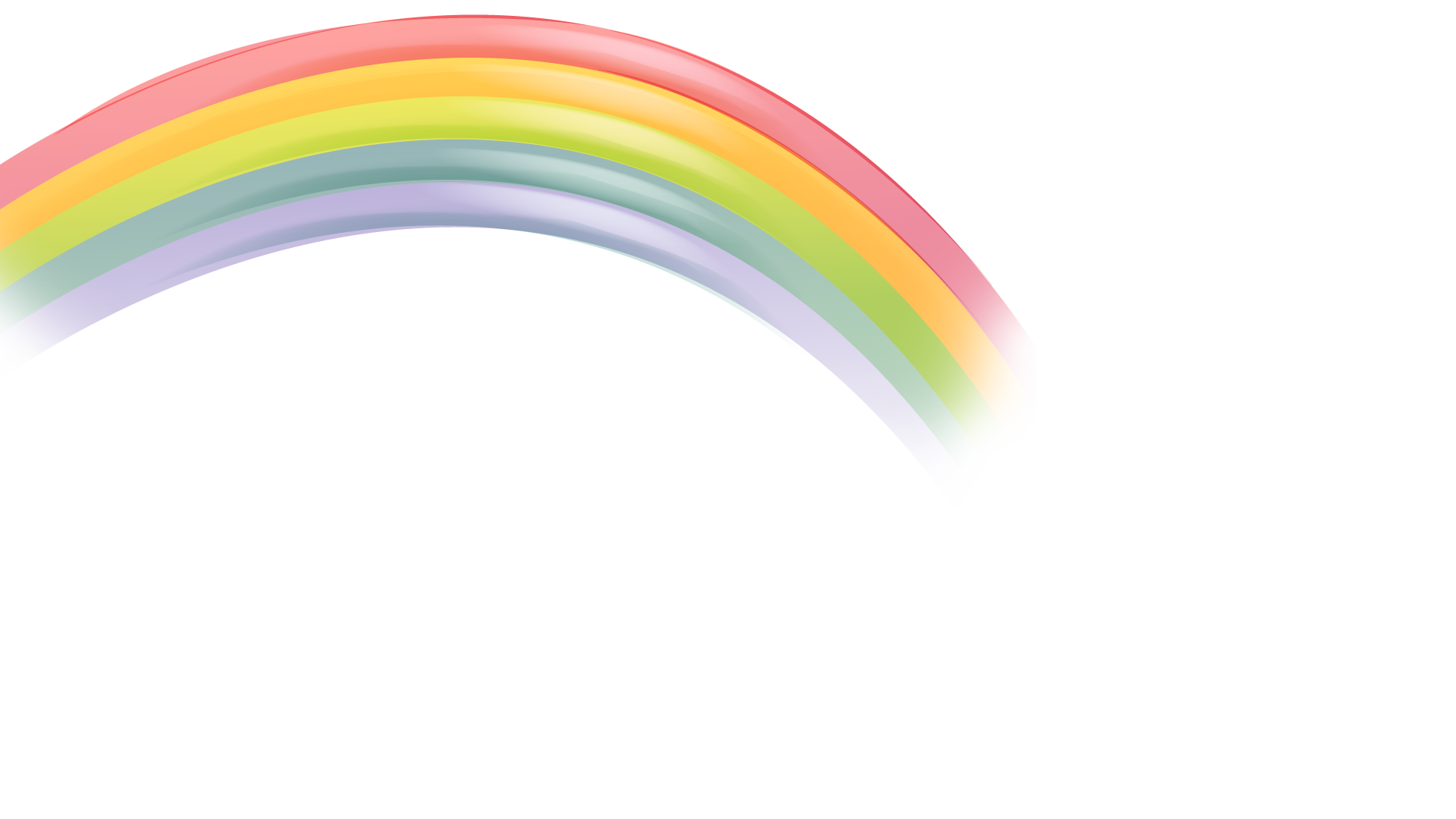 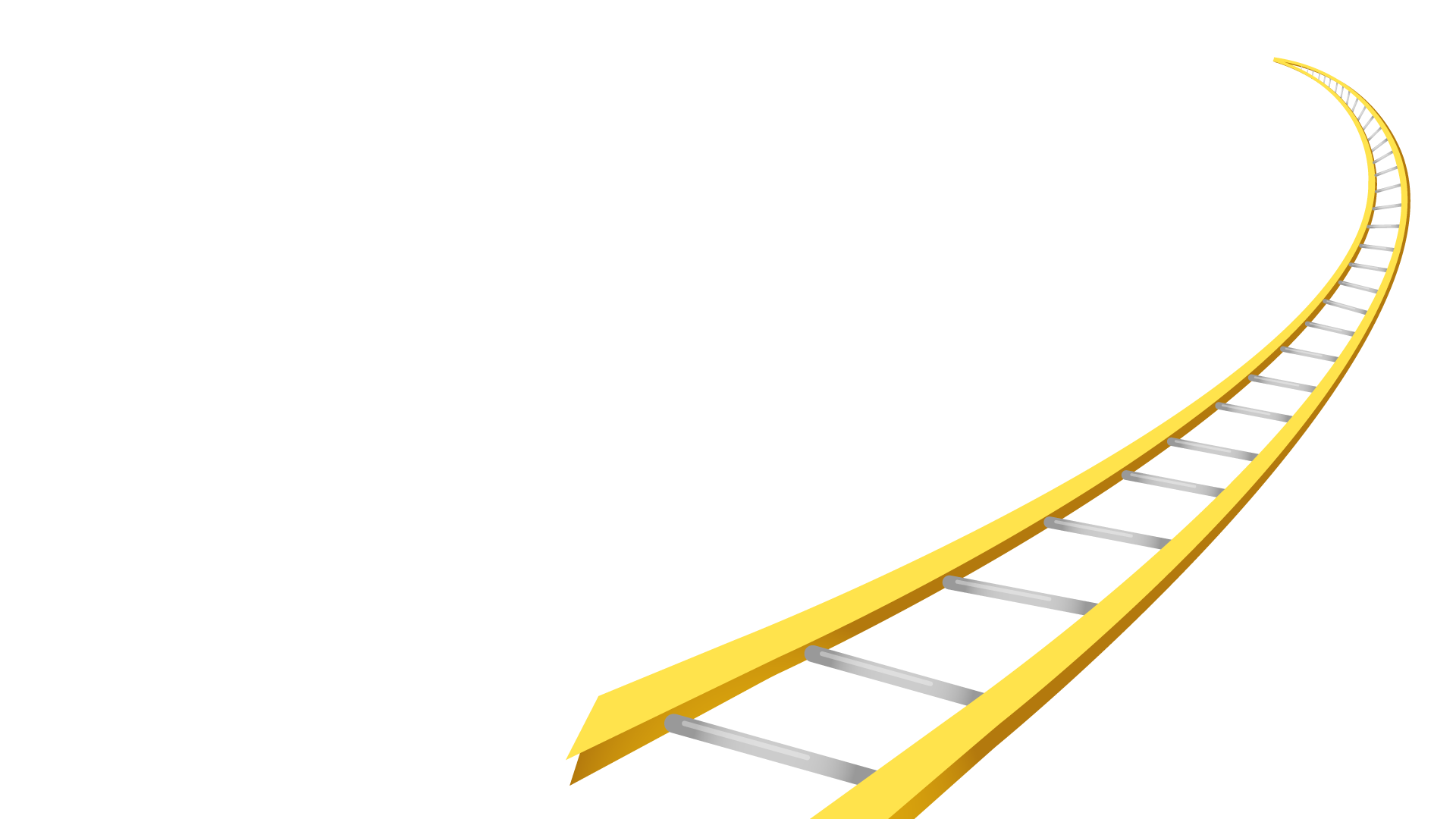 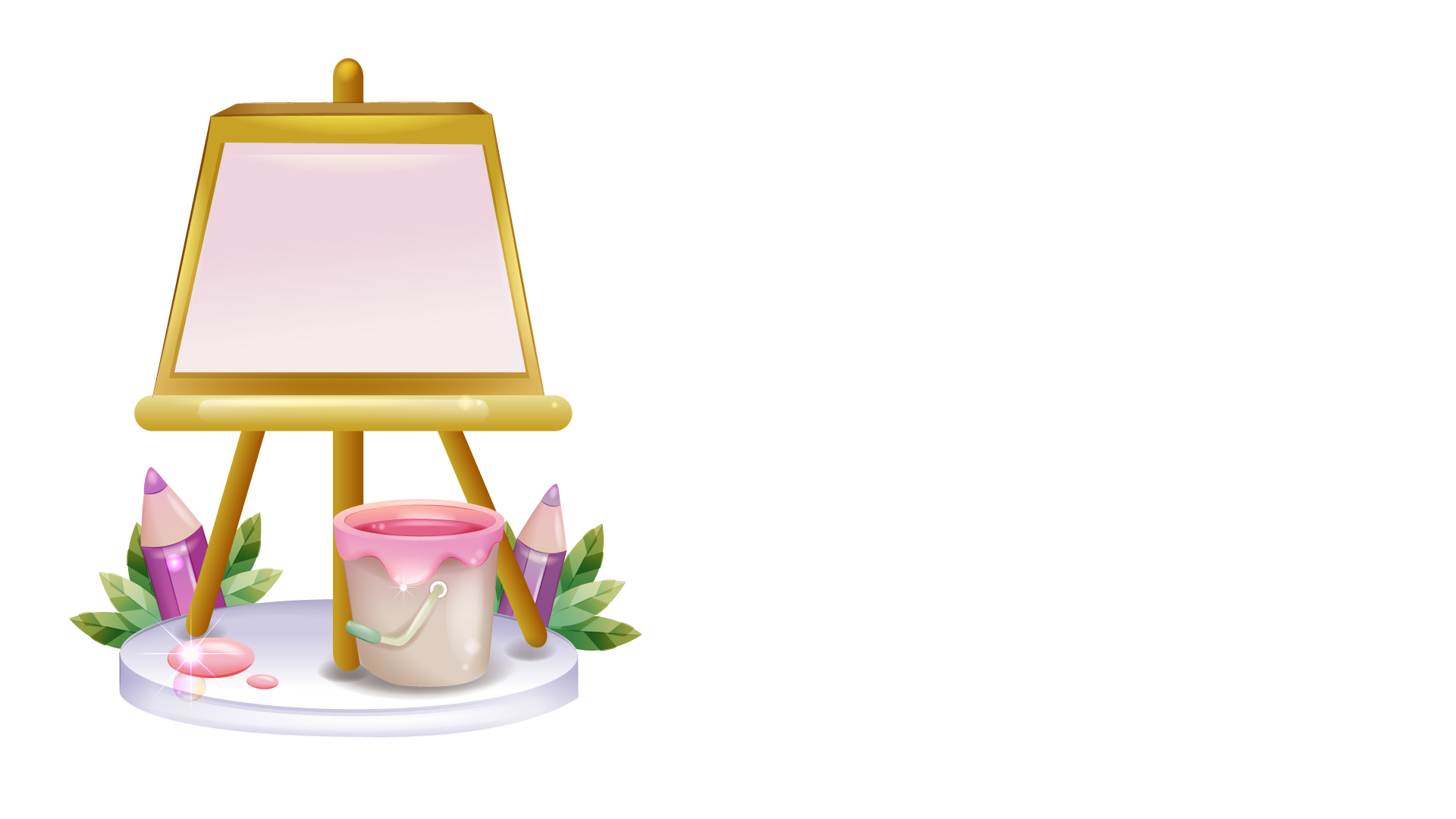 Khởi động
2
8
ĐẤT NƯỚC VÀ CON NGƯỜI
Bài
6
DU LỊCH BIỂN VIỆT NAM
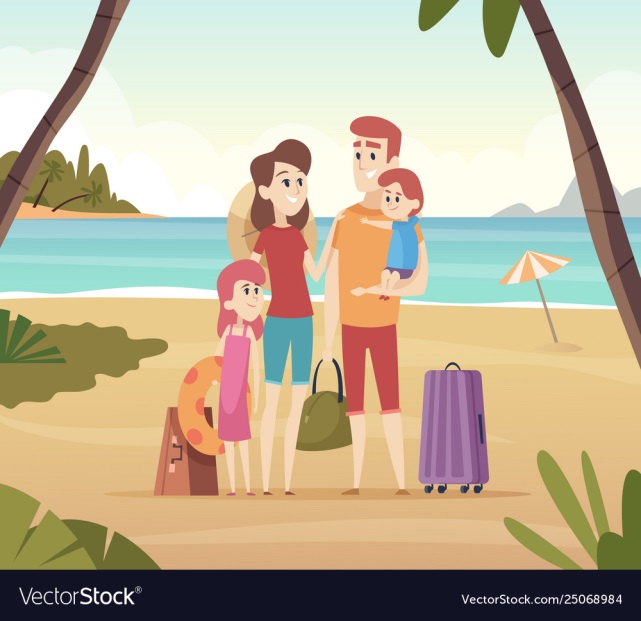 1
Quan sát tranh và cho biết em thấy những gì trong tranh
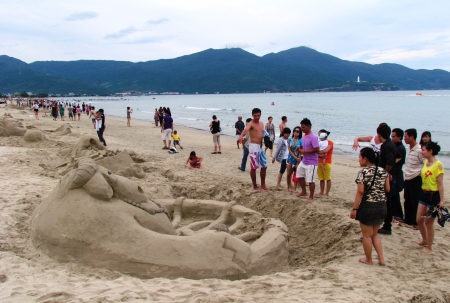 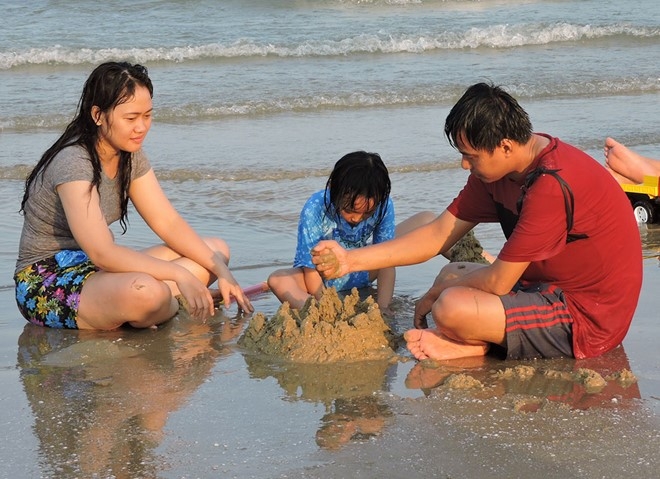 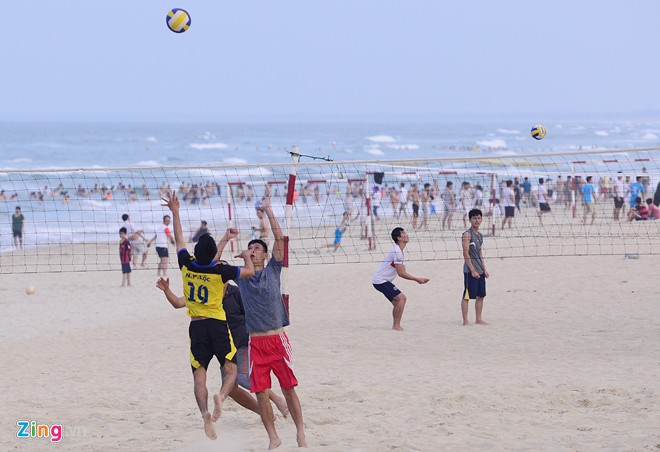 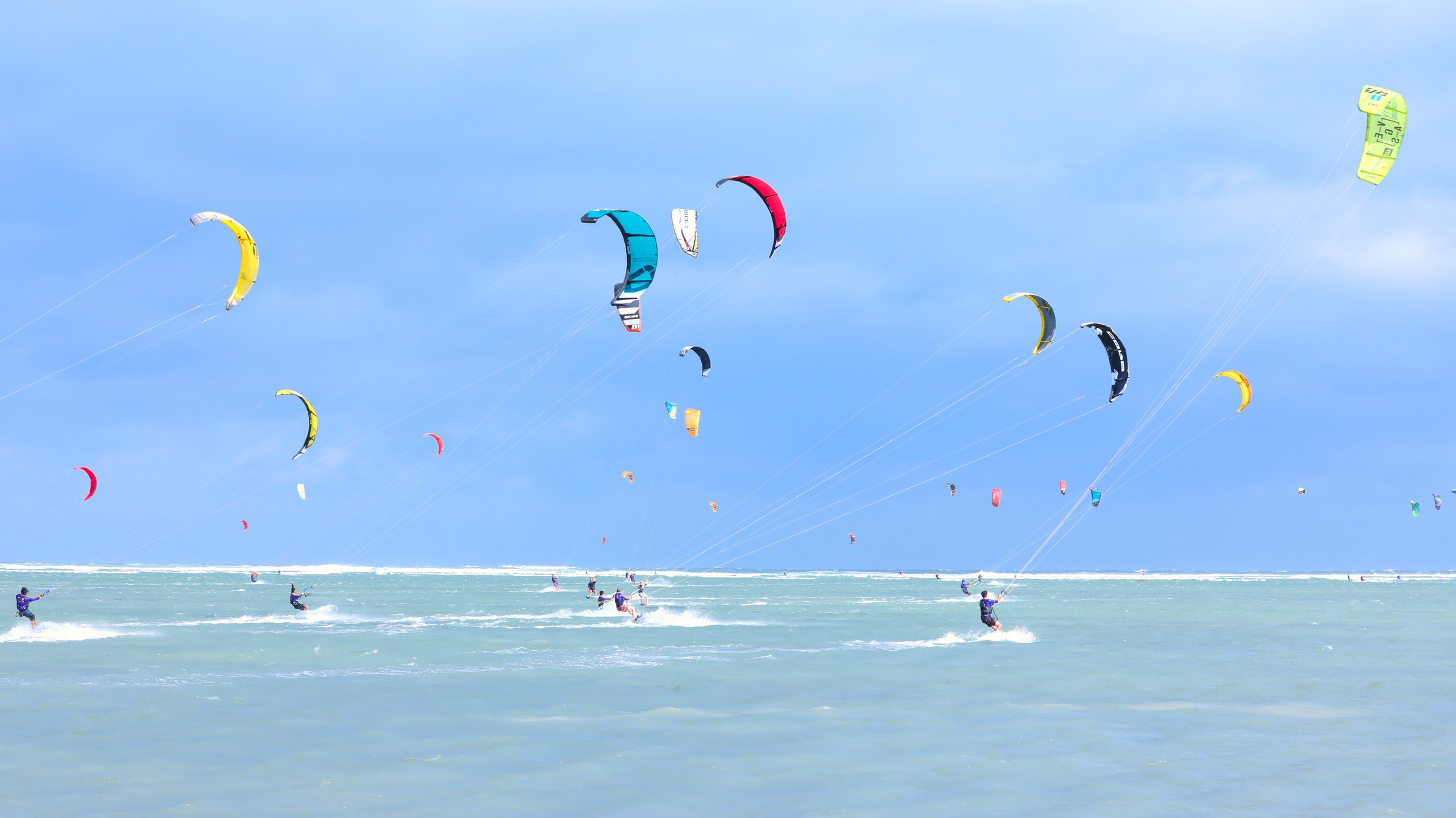 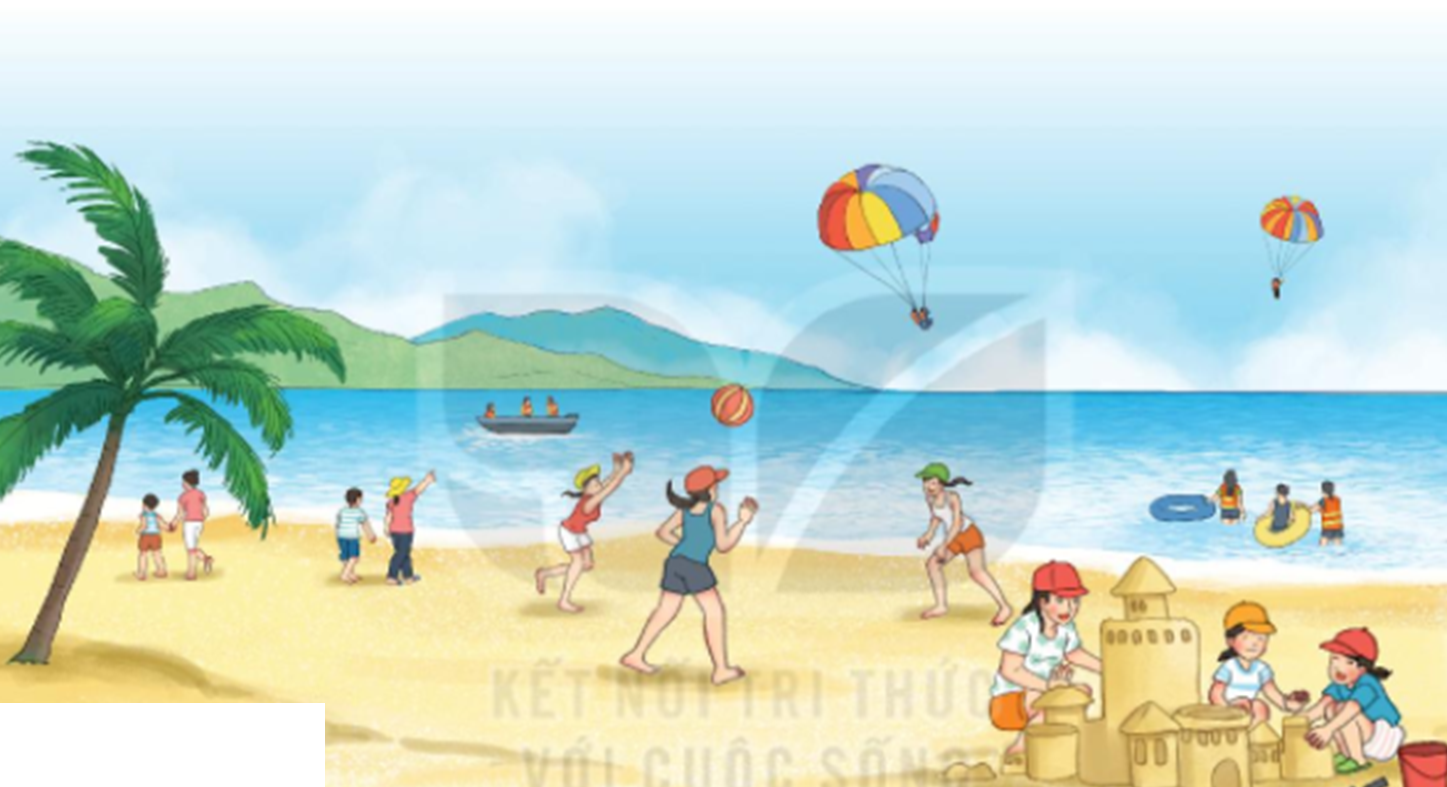 2
Đọc
Du lịch biển Việt Nam
Biển nước ta nơi đâu cũng đẹp. Thanh Hoá, Đà Nẵng, Khánh Hoà,... có những bãi biển nổi tiếng, được du khách yêu thích. Nhưng suốt chiều dài đất nước cũng có nhiều bãi biển còn hoang sơ.
	Đi biển, bạn sẽ được thoả sức bơi lội, nô đùa trên sóng, nhặt vỏ sò, xây lâu đài cát. Nếu đến Mũi Né, bạn sẽ được ngắm nhìn những đồi cát mênh mông. Cát bay làm cho hình dạng các đồi cát luôn thay đổi. Trượt cát ở đây rất thú vị.
	Biển là món quà kì diệu mà thiên nhiên đã ban tặng cho nước ta. 
(Cẩm Anh)
[Speaker Notes: GV đọc mẫu]
Du lịch biển Việt Nam
Biển nước ta nơi đâu cũng đẹp. Thanh Hoá, Đà Nẵng, Khánh Hoà,... có những bãi biển nổi tiếng, được du khách yêu thích. Nhưng suốt chiều dài đất nước cũng có nhiều bãi biển còn hoang sơ.
	Đi biển, bạn sẽ được thoả sức bơi lội, nô đùa trên sóng, nhặt vỏ sò, xây lâu đài cát. Nếu đến Mũi Né, bạn sẽ được ngắm nhìn những đồi cát mênh mông. Cát bay làm cho hình dạng các đồi cát luôn thay đổi. Trượt cát ở đây rất thú vị.
	Biển là món quà kì diệu mà thiên nhiên đã ban tặng cho nước ta. 
(Cẩm Anh)
[Speaker Notes: Giáo viên chủ động giải thích từ khó, cho hs luyện đọc từ. Từ khó có thể linh động theo vùng miền, không nhất thiết dạy theo giáo án soạn sẵn.]
du lịch
mênh mông
đất nước
trượt cát
nổi tiếng
1
2
3
4
5
Luyện đọc
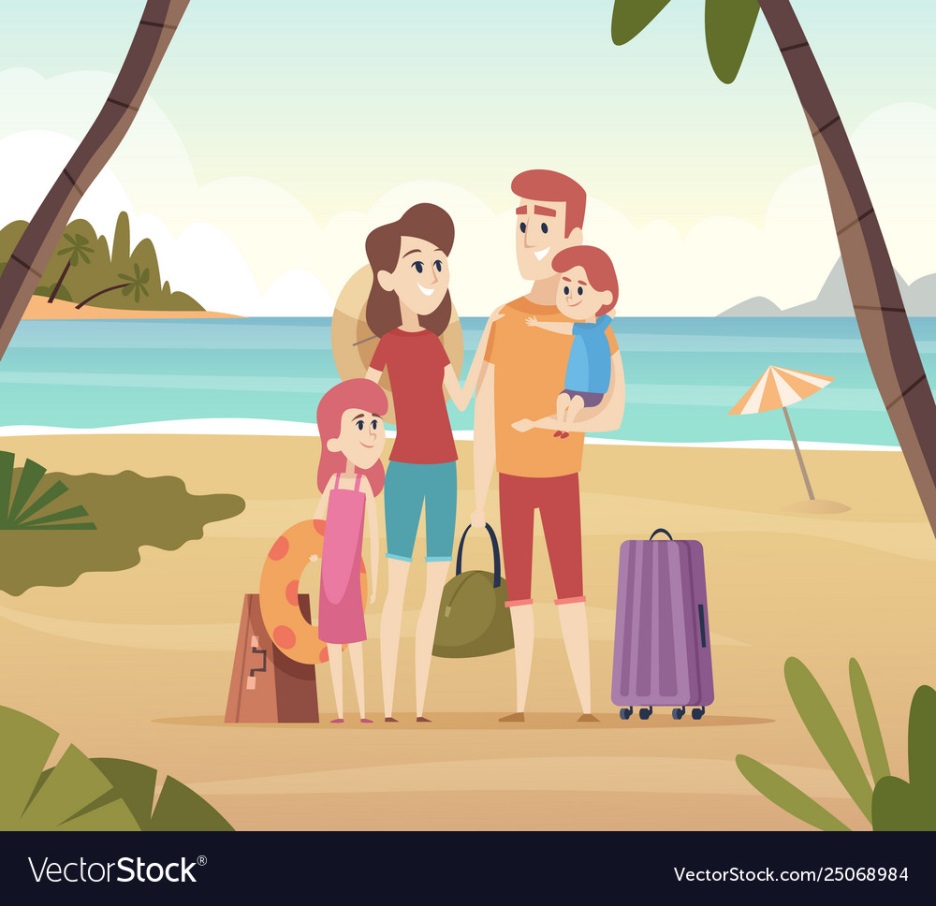 Du lịch biển Việt Nam
Du lịch biển Việt Nam
Biển nước ta nơi đâu cũng đẹp. // Thanh Hoá, Đà Nẵng, Khánh Hoà,... có những bãi biển nổi tiếng, được du khách yêu thích. // Nhưng suốt chiều dài đất nước cũng có nhiều bãi biển còn hoang sơ. //
	Đi biển, bạn sẽ được thoả sức bơi lội, nô đùa trên sóng, nhặt vỏ sò, xây lâu đài cát. // Nếu đến Mũi Né, bạn sẽ được ngắm nhìn những đồi cát mênh mông. // Cát bay làm cho hình dạng các đồi cát luôn thay đổi. // Trượt cát ở đây rất thú vị. // 	
Biển là món quà kì diệu mà thiên nhiên đã ban tặng cho nước ta. //
(Cẩm Anh)
Biển nước ta nơi đâu cũng đẹp. Thanh Hoá, Đà Nẵng, Khánh Hoà,... có những bãi biển nổi tiếng, được du khách yêu thích. Nhưng suốt chiều dài đất nước cũng có nhiều bãi biển còn hoang sơ.
	Đi biển, bạn sẽ được thoả sức bơi lội, nô đùa trên sóng, nhặt vỏ sò, xây lâu đài cát. Nếu đến Mũi Né, bạn sẽ được ngắm nhìn những đồi cát mênh mông. Cát bay làm cho hình dạng các đồi cát luôn thay đổi. Trượt cát ở đây rất thú vị.
	Biển là món quà kì diệu mà thiên nhiên đã ban tặng cho nước ta. 
(Cẩm Anh)
[Speaker Notes: HS đọc thần để ngắt câu. Sau đó GV chiếu minh hoạ]
Luyện đọc câu dài:
Thanh Hoá, Đà Nẵng, Khánh Hoà,... có những bãi biển nổi tiếng, được du khách yêu thích.
Luyện đọc câu dài:
Những chiếc xe cứu hoả màu đỏ chứa đầy nước, bật đèn báo hiệu, rú còi chạy như bay đến nơi có cháy.
Nhưng suốt chiều dài đất nước cũng có nhiều bãi biển còn hoang sơ.
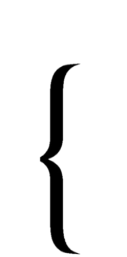 Du lịch biển Việt Nam
Biển nước ta nơi đâu cũng đẹp. Thanh Hoá, Đà Nẵng, Khánh Hoà,... có những bãi biển nổi tiếng, được du khách yêu thích. Nhưng suốt chiều dài đất nước cũng có nhiều bãi biển còn hoang sơ.
	Đi biển, bạn sẽ được thoả sức bơi lội, nô đùa trên sóng, nhặt vỏ sò, xây lâu đài cát. Nếu đến Mũi Né, bạn sẽ được ngắm nhìn những đồi cát mênh mông. Cát bay làm cho hình dạng các đồi cát luôn thay đổi. Trượt cát ở đây rất thú vị.
	Biển là món quà kì diệu mà thiên nhiên đã ban tặng cho nước ta. 
(Cẩm Anh)
1
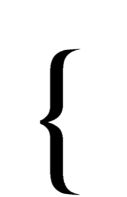 2
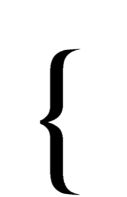 3
[Speaker Notes: Chia đoạn theo hình thức: Bài đọc có 3 đoạn]
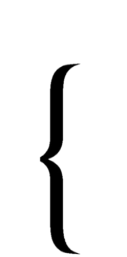 Du lịch biển Việt Nam
Biển nước ta nơi đâu cũng đẹp. Thanh Hoá, Đà Nẵng, Khánh Hoà,... có những bãi biển nổi tiếng, được du khách yêu thích. Nhưng suốt chiều dài đất nước cũng có nhiều bãi biển còn hoang sơ.
	Đi biển, bạn sẽ được thoả sức bơi lội, nô đùa trên sóng, nhặt vỏ sò, xây lâu đài cát. Nếu đến Mũi Né, bạn sẽ được ngắm nhìn những đồi cát mênh mông. Cát bay làm cho hình dạng các đồi cát luôn thay đổi. Trượt cát ở đây rất thú vị.
	Biển là món quà kì diệu mà thiên nhiên đã ban tặng cho nước ta. 
(Cẩm Anh)
1
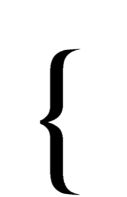 2
[Speaker Notes: Chia đoạn theo nội dung: Bài đọc có 2 phần]
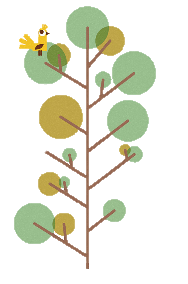 01
Hoang sơ
Hoàn toàn tự nhiên, chưa có tác động của con người.
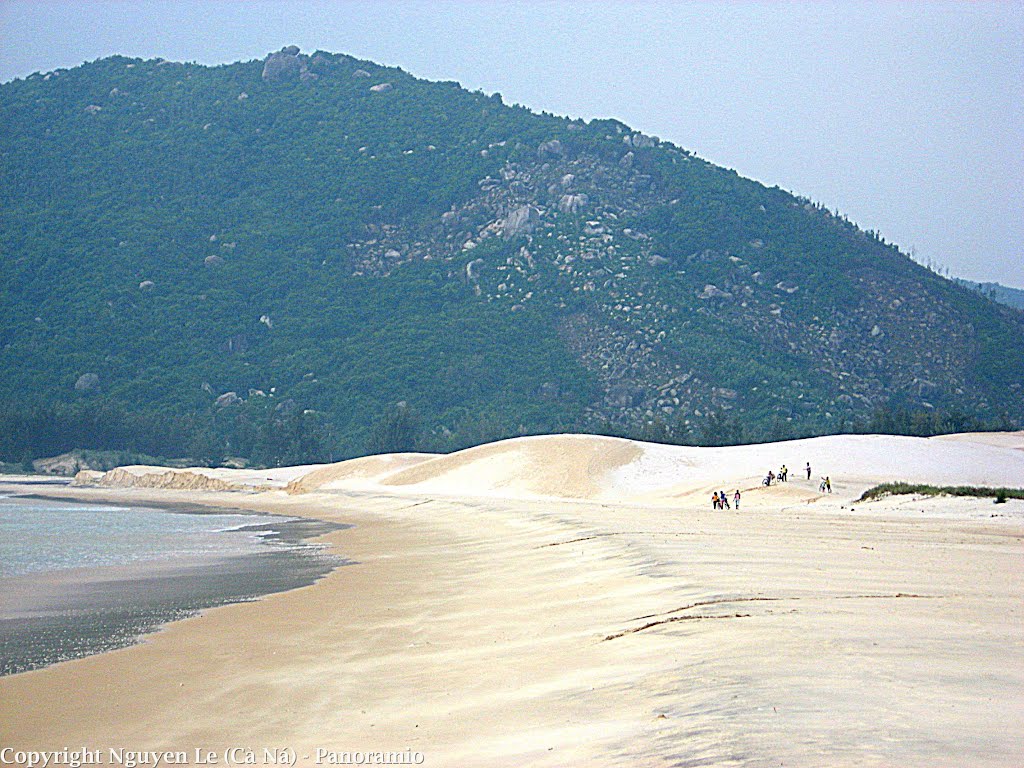 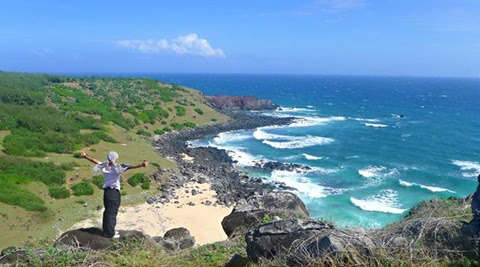 Kì diệu
02
Có gì đó rất lạ lùng, làm cho người ta phải ca ngợi, khâm phục.
Du lịch biển Việt Nam
Biển nước ta nơi đâu cũng đẹp. Thanh Hoá, Đà Nẵng, Khánh Hoà,... có những bãi biển nổi tiếng, được du khách yêu thích. Nhưng suốt chiều dài đất nước cũng có nhiều bãi biển còn hoang sơ.
	Đi biển, bạn sẽ được thoả sức bơi lội, nô đùa trên sóng, nhặt vỏ sò, xây lâu đài cát. Nếu đến Mũi Né, bạn sẽ được ngắm nhìn những đồi cát mênh mông. Cát bay làm cho hình dạng các đồi cát luôn thay đổi. Trượt cát ở đây rất thú vị.
	Biển là món quà kì diệu mà thiên nhiên đã ban tặng cho nước ta. 
(Cẩm Anh)
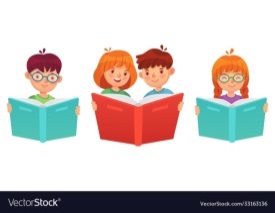 [Speaker Notes: Thi đua]
3
Trả lời câu hỏi
Du lịch biển Việt Nam
Biển nước ta nơi đâu cũng đẹp. Thanh Hoá, Đà Nẵng, Khánh Hoà,... có những bãi biển nổi tiếng, được du khách yêu thích. Nhưng suốt chiều dài đất nước cũng có nhiều bãi biển còn hoang sơ.
	Đi biển, bạn sẽ được thoả sức bơi lội, nô đùa trên sóng, nhặt vỏ sò, xây lâu đài cát. Nếu đến Mũi Né, bạn sẽ được ngắm nhìn những đồi cát mênh mông. Cát bay làm cho hình dạng các đồi cát luôn thay đổi. Trượt cát ở đây rất thú vị.
	Biển là món quà kì diệu mà thiên nhiên đã ban tặng cho nước ta. 
(Cẩm Anh)
[Speaker Notes: Gọi HS đọc lại bài]
Trong bài đọc, những bãi biển nổi tiếng của nước ta có ở đâu?
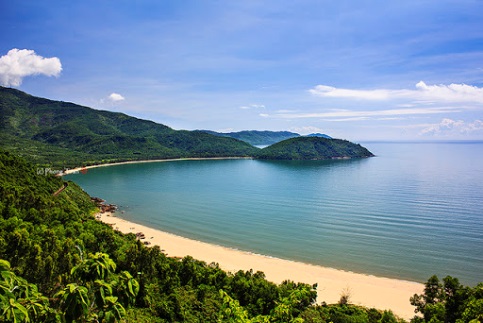 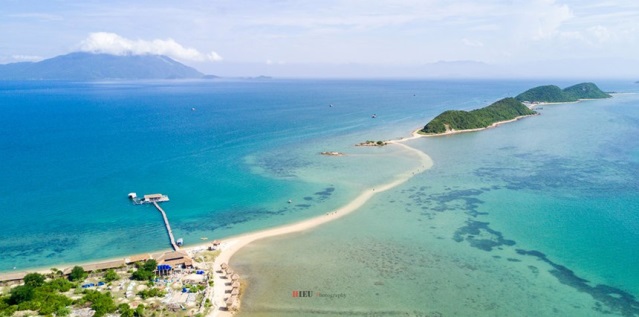 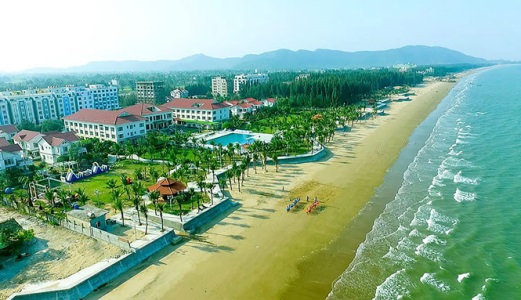 Thanh Hoá
Đà Nẵng
Khánh Hoà
…
Chúng ta có thể làm gì khi đi biển?
Khi đi biển, chúng ta có thể bơi lội, nô đùa trên sóng, nhặt vỏ sò, xây lâu đài cát, trượt cát…
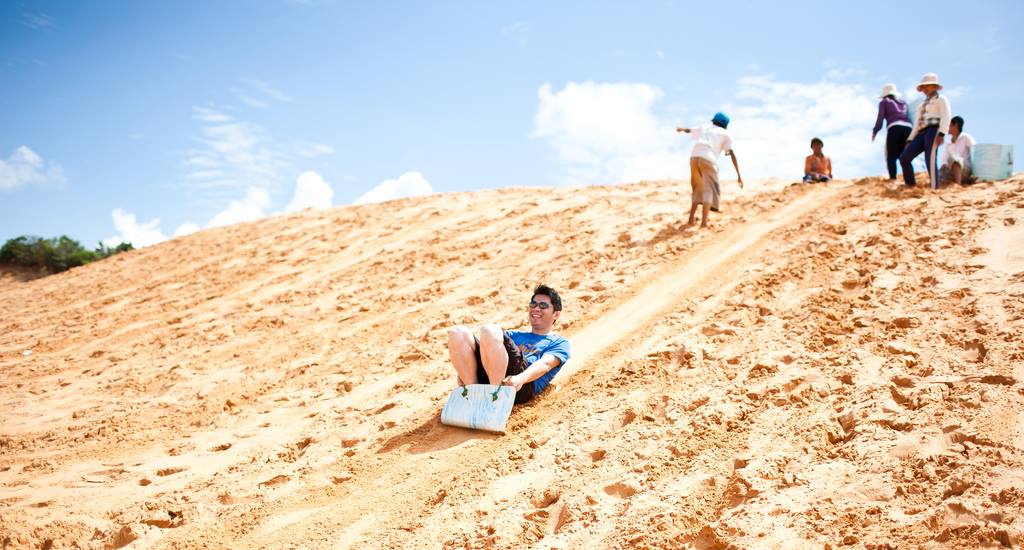 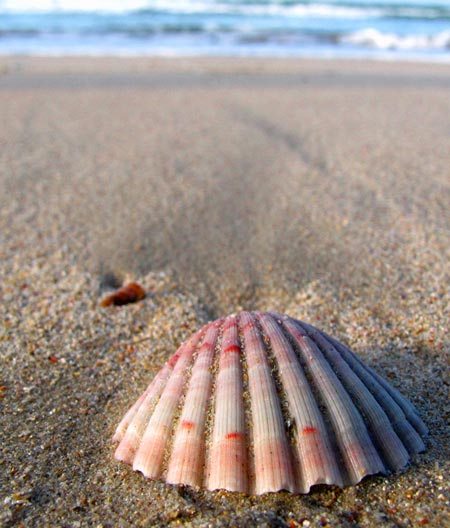 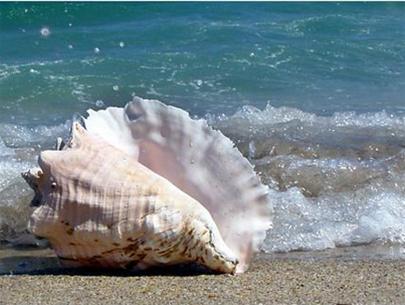 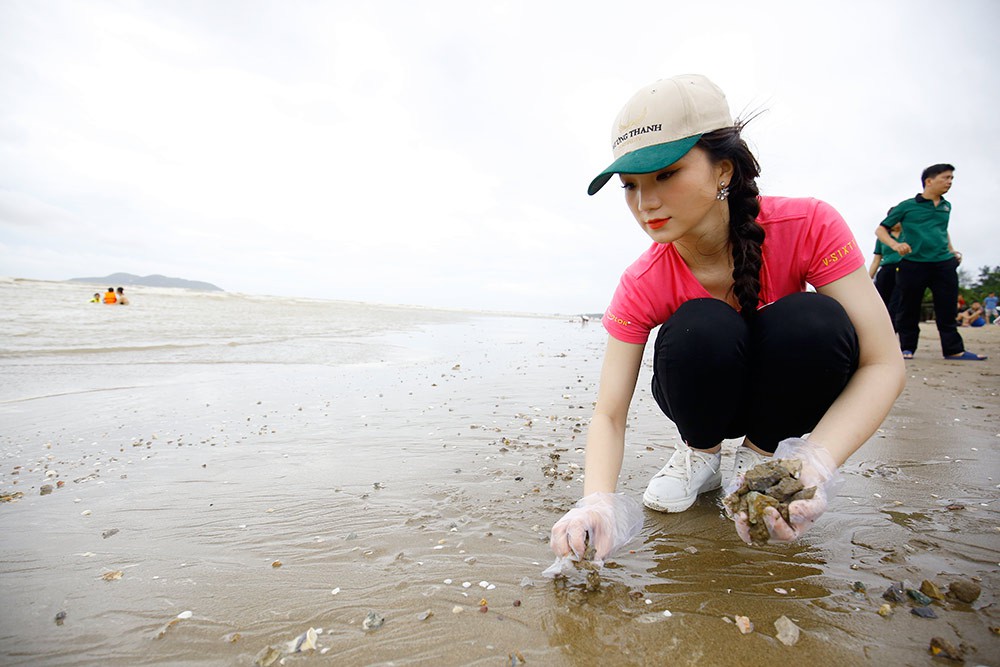 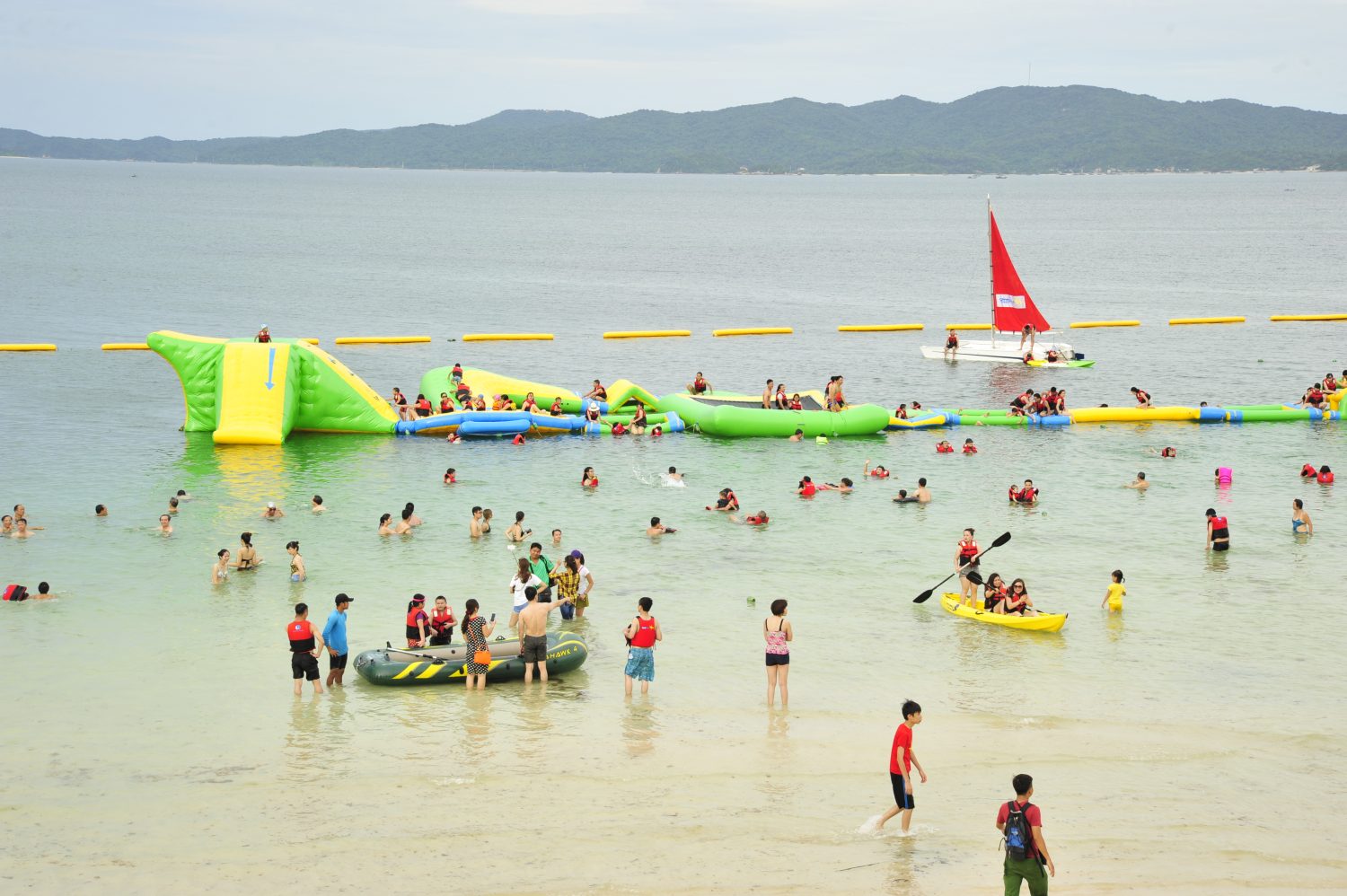 Vì sao hình dạng của những đồi cát luôn thay đổi?
Hình dạng những đồi cát luôn thay đổi vì gió thổi làm cát bay.
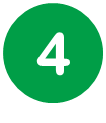 Viết vào vở câu trả lời cho câu hỏi b và c ở mục 3
b. Đi biển, chúng ta có thể (…).
c. Hình dạng những đồi cát luôn thay đổi vì (…).
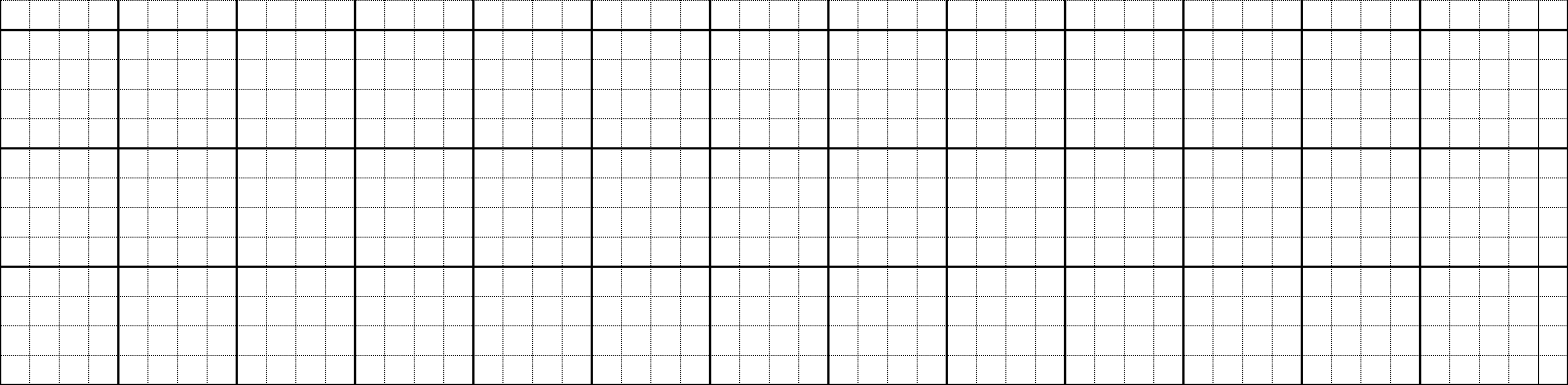 b) Đi λμϜn, εúng Ǉa có Ό˘ bΠ lĖ, wô đùa Λłn sŗg,
ηặt vỏ sò, xây lâu đài cát…
c) Hìζ dạng ηững đē cát luŪ κay đĔ νŰ gió
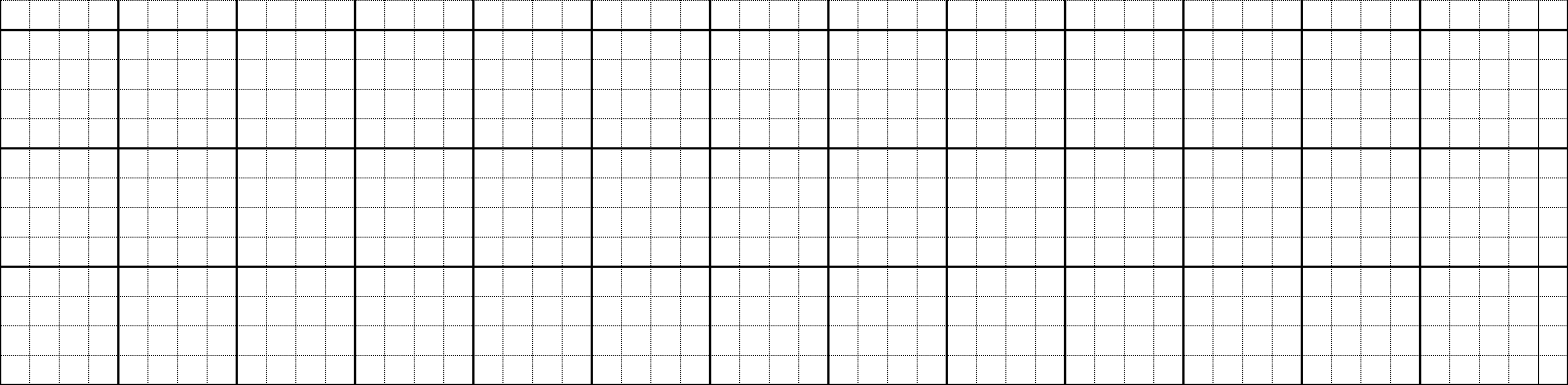 κĔ làm cát bay
Dặn dò:
Xem lại bài đã học (trang 158, 159).
Chuẩn bị bài mới (trang 160, 161).